In-House Content Academy for
Born of Empires: Filipino Americans in the United States and Virginia, 1565 to the Present
Presentation for:
Hidden Virginia History: The Connection Between Buffalo Soldiers and the Philippines
Tuesday, 7 August 2018, 3:35-4:30PM
 
Prepared by: 
Jeffrey Acosta
Filipino American National Historical Society-Hampton Roads (FANHS-HR) Chapter


Filipino-American National Historical Society (FANHS), Hampton Roads Chapter 
Copy Right 2016, All Rights Reserved
SPONSORING ORGANIZATIONS
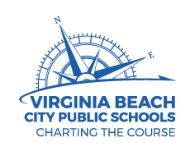 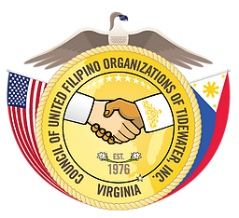 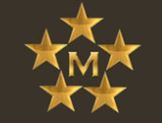 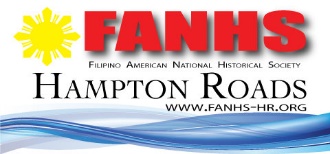 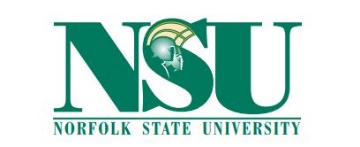 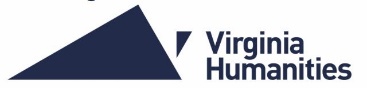 The MacArthur Memorial
Hidden Virginia History: The Connection Between Buffalo Soldiers and the Philippines
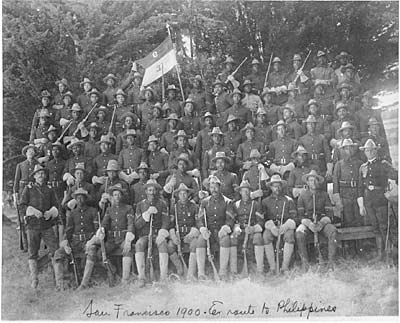 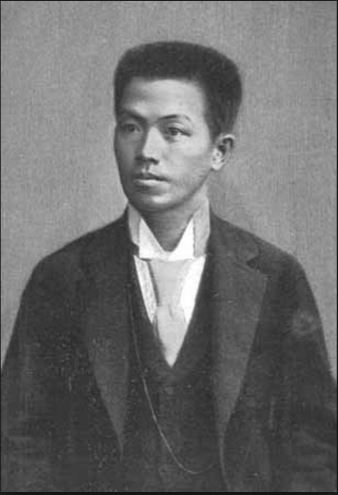 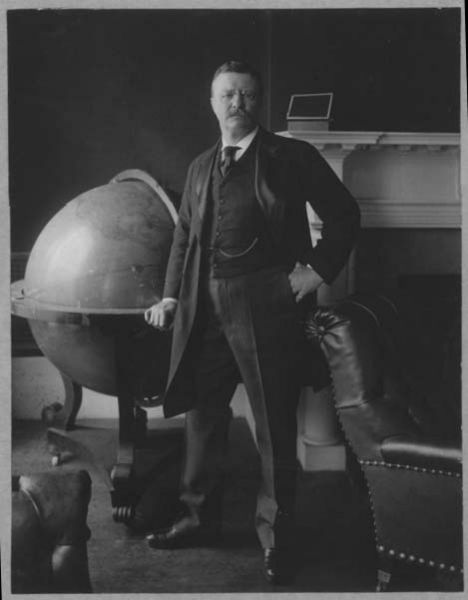 President of the First Philippine Republic
Emilio Aguinaldo
African American soldiers of the US 9th Cavalry prepare to deploy to the Philippines in 1900.
President of the United States Theodore Roosevelt
Taking Up the White Man’s Burden: Buffalo Soldiers in the Philippines, 1898-1902
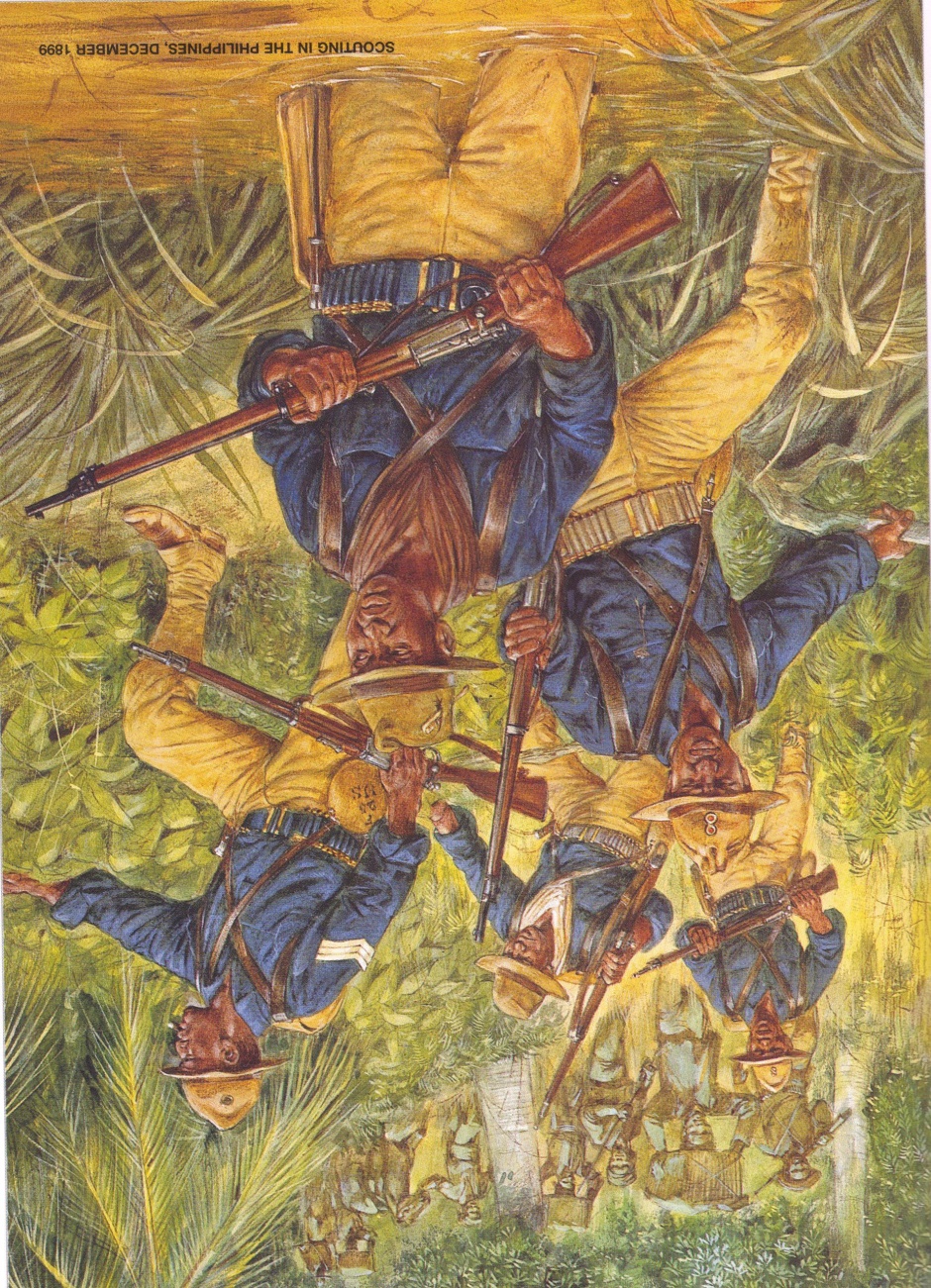 Between 1899 and 1902 the United States engaged in a war of expansion, or imperialism in the Philippines. African-American soldiers were expected to “take up the white man’s burden” during this war for a country that did not see them as full citizens against another people of color. The white majority in the old Confederacy and Democratic Party were conducting a campaign of fear, terror and intimidation combined with the passage of strict segregationist laws at a state level that denied black Americans their rights of citizenship and voting. The white leadership of the Republican Party abandoned their black supporters and focused on reconciliation with southern states and the expansion of American “manifest destiny” around the world. By fighting in the Philippines against the First Philippine Republic, African-American soldiers were conflicted. They were in the words of W.E.B Du Bois “…an American, a Negro; two souls, two thoughts, two unreconciled strivings; two warring ideals in one dark body, whose strength alone keeps it from being torn asunder.” In the end the African-American soldiers, also known as Buffalo Soldiers, did their duty to their country. This small exhibit attempts to tell their story.

(Left: African-American soldiers scouting in the Philippines, 1899. From the book, Buffalo Soldiers 1892-1918 written by Ron Field and illustrated by Richard Hook.)
The Buffalo Soldiers, 1863 to 1898
“Once let the black man gets upon his person the brass letter U.S., let him get an eagle on his button, and a musket on his shoulder and bullets in his pocket, there is no power on earth that can deny that he is earned the right to citizenship.” Frederick Douglass, 1863
 
African-Americans served in the United States Armed Forces at the founding of the Republic in 1775. However, they were not officially permitted to serve in the United States Army until 1863 after President Abraham Lincoln signed the Emancipation Proclamation. During the American Civil War 178,892 black men served in the U.S. Army. In 1866, the Radical Republicans ensured that black men would always have a place in the U.S. Army by writing legislation that established four units that became known as the “Buffalo Soldiers”: the 9th and 10th Cavalry, 24th and 25th  Infantry Regiments. These regiments were racially segregated and their soldiers were commanded by white officers only. The Buffalo Soldiers served with distinction in numerous campaigns against the Cree, Comanche, Apache, Sioux and Cheyenne. 

The exact origins of the name “Buffalo Soldier” is not known. Many historians think it was the Northern Cheyenne who gave them their name “Buffalo Soldiers” since the hair and complexion of the African-American soldiers reminded them of the North American bison or buffalo.
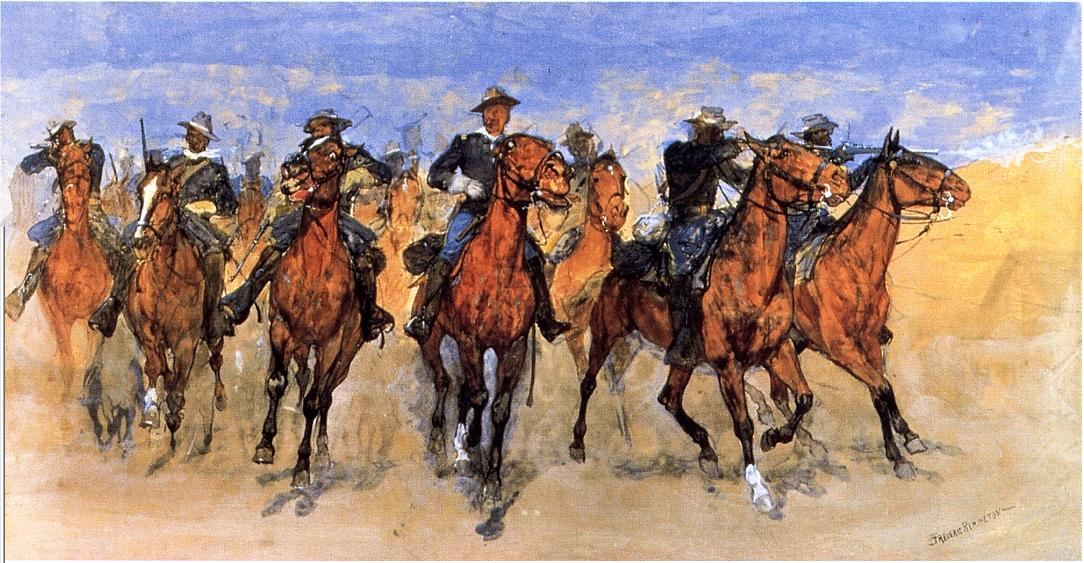 Above: Colored Troops to the Rescue by Frederick Remington, 1890. Below: the North American Bison or Buffalo
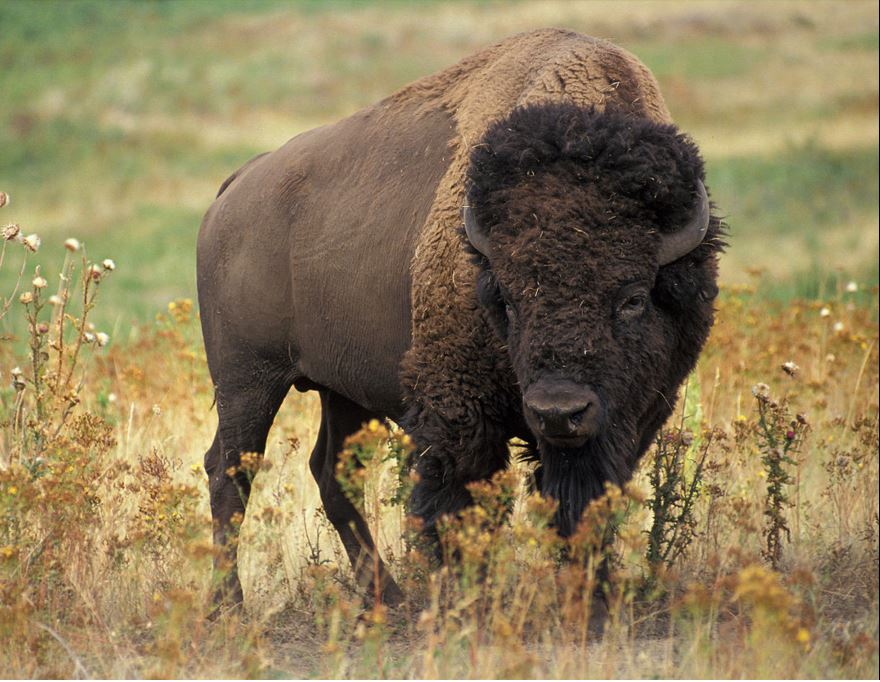 The Spanish-American War and Philippine-American War (Philippine Insurrection)1898-1902
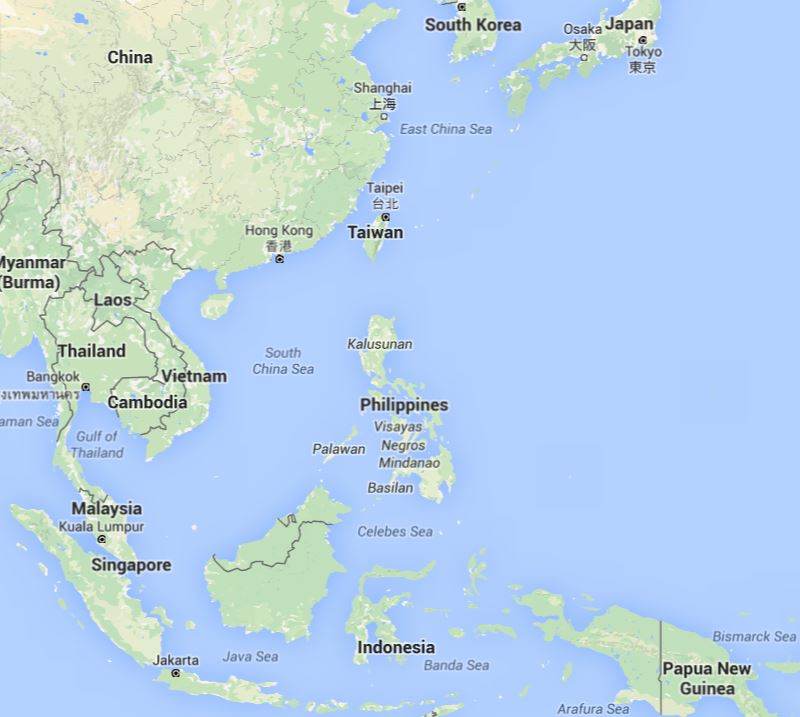 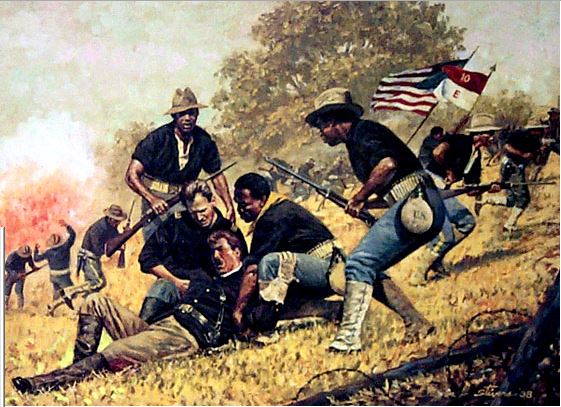 African American soldiers of the four “Buffalo Soldier” Regiments fought with distinction in Cuba during the Spanish American War in 1898. What they and many Americans did not realize that while the United States prepared to recognize Cuban sovereignty, it was about to acquire a colony in the western Pacific: the Philippines. The painting above right by military history artist Don Stivers, Day of Honor, depicts black soldiers of the 10th Cavalry attacking San Juan Hill on 24 June 1898.

The geographic location of the Philippines is why the United States colonized the archipelago from 1899 to 1946. The nation that controlled the Philippines controlled access to the South China Sea and all of Asia. Filipinos were prepared to go to war the United States to achieve their sovereignty. In the end United States defeated the First Philippine Republic at a terrible cost. Historian and journalist Stanley Karnow in his book In Our Image: America’s Empire in the Philippines, wrote 4,234 Americans were killed in action, 2,818 were wounded in action with thousands more dead from disease during the Philippine-American War. The cost to the Filipinos is estimated at 250,000 dead from direct and in-direct causes such as disease and famine that were a result of the war. By mutual agreement of both nations, the Philippine achieved independence from the United States in 1946.
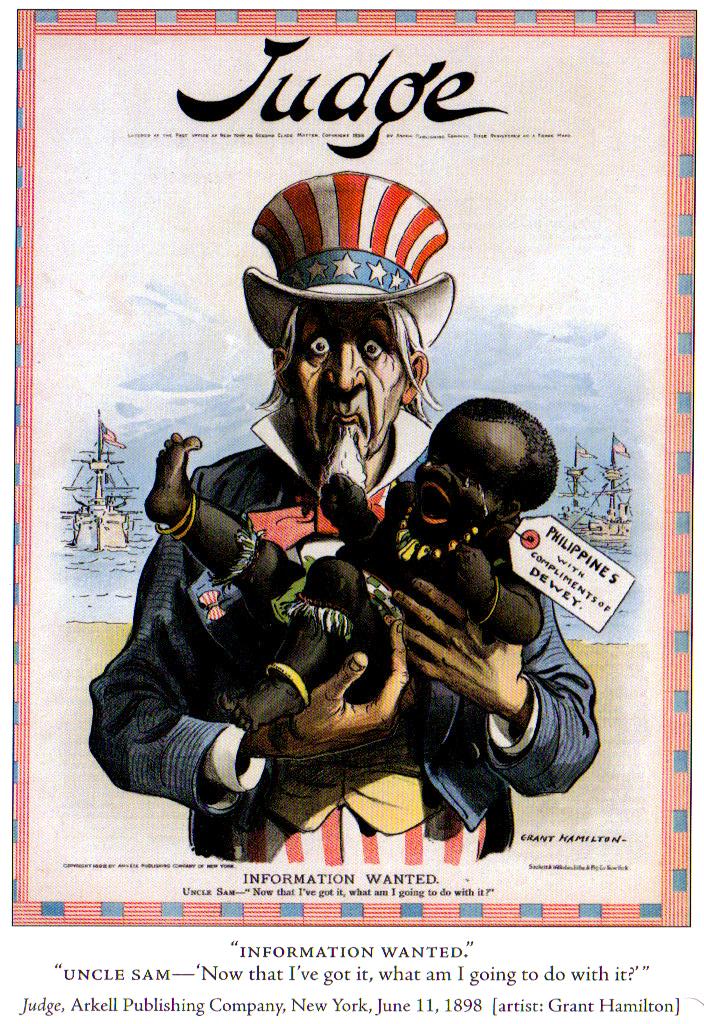 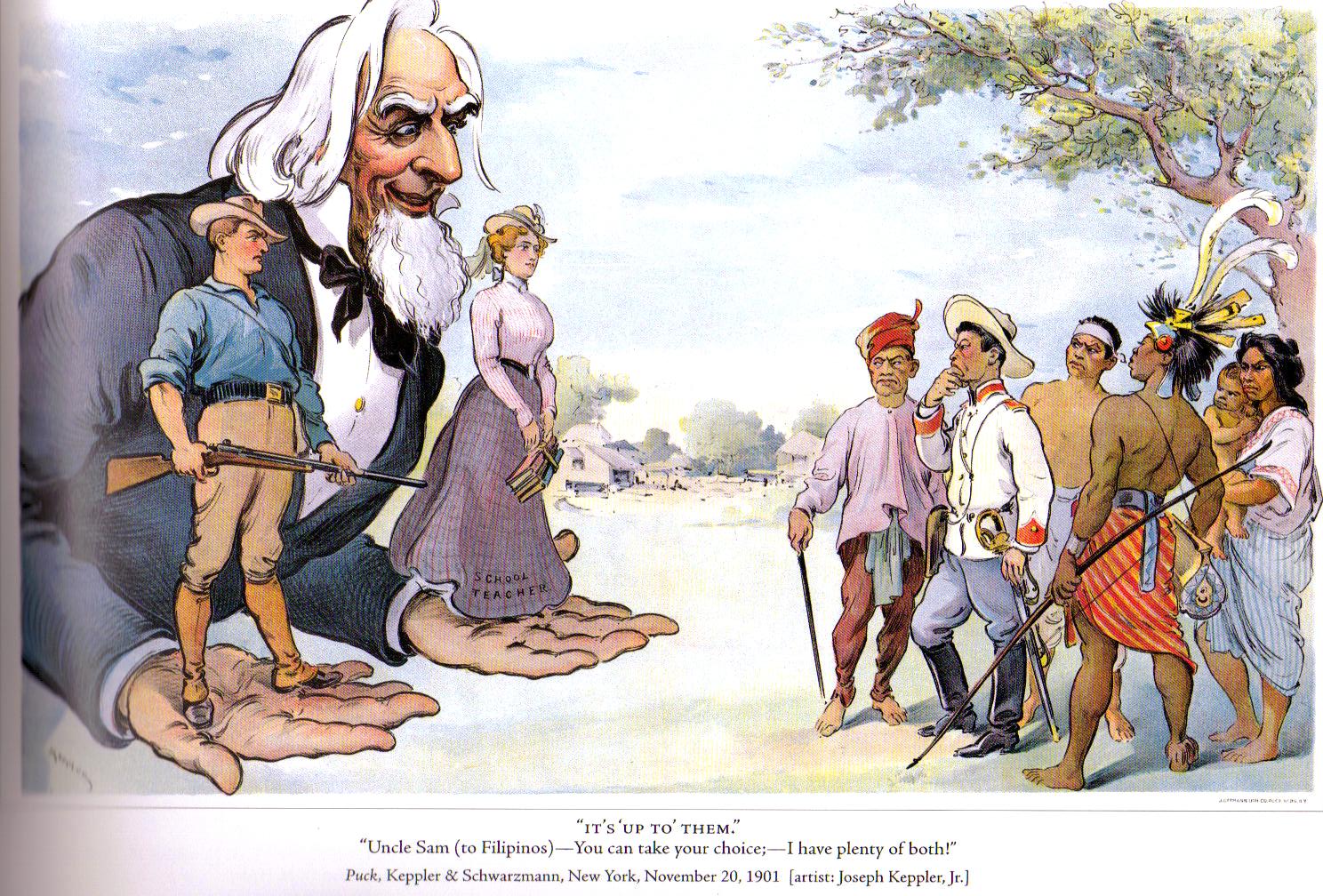 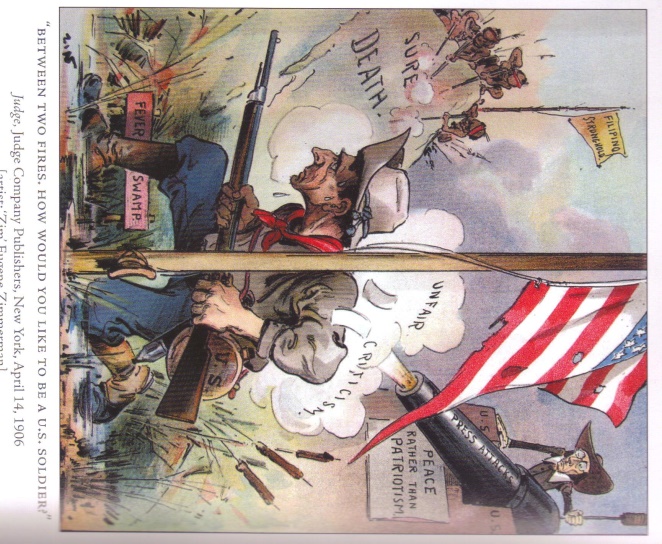 The Philippine-American War or as it was called then, the Philippine Insurrection, was and still is one of the most controversial wars in the history of the United States. These political cartoons were by Anti-Imperialist artists working for the popular Judge and Puck magazines. These pictures, like art often does, reflected the racial attitudes of Americans during the war and what they knew about the Philippines. Most Americans did not know that Filipinos were Christian. The decision of the United States to “Take Up the White Man’s Burden” was not supported by a minority of European Americans and the majority of African Americans of the period. (Source: The Forbidden Book: The Philippine-American War in Political Cartoons.)
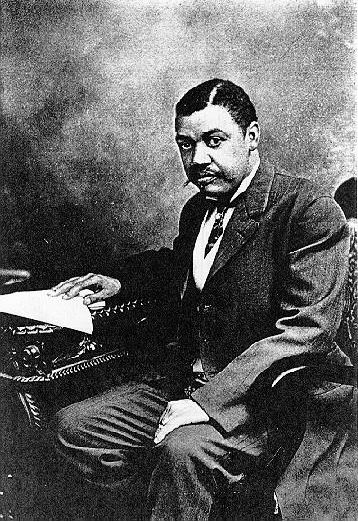 The Richmond Planet
This African-American newspaper was published 
From 1888 ton 1938. The publisher, John Mitchell, Jr. (left) was an vocal anti-imperialist. He wrote numerous editorials demanding the US Government take action to stop the lynching of African-Americans in the United States. In addition, he demanded that black soldiers fighting in Cuba and the Philippines be led by black officers. On the front pages of the weekly issues Mitchell printed letters written by black soldiers serving in the Philippines. Below is the staff of the Richmond Planet.
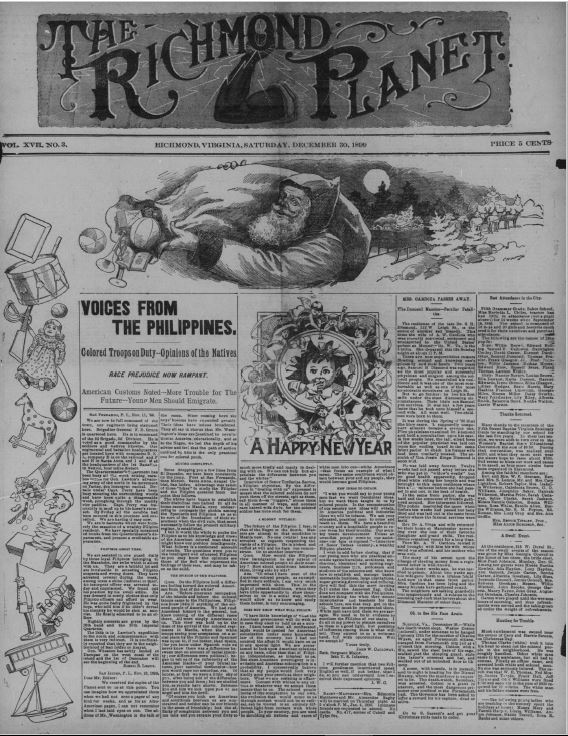 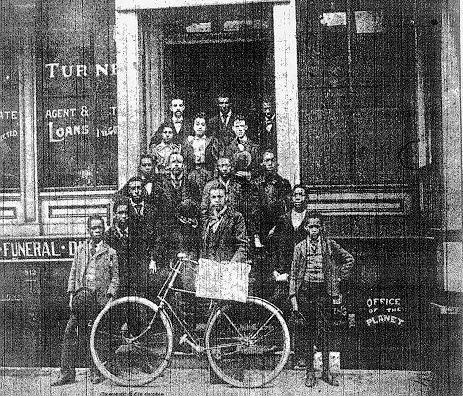 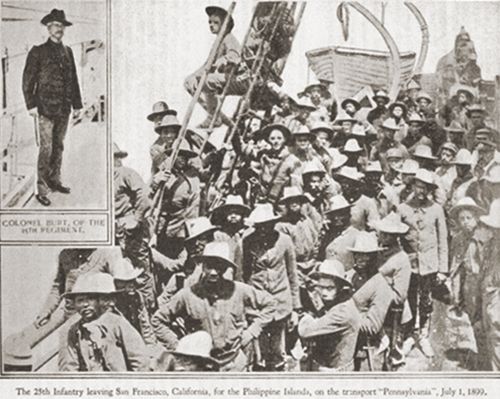 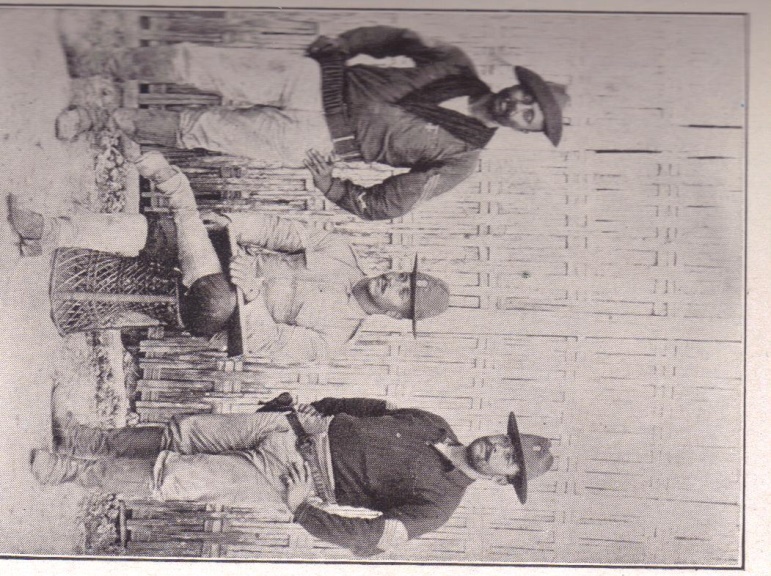 In July 1899, the U.S. 25th Infantry Regiment was one of the first “colored” units to arrive in the Philippines to combat the First Philippine Republic. The Richmond Planet published letters from soldiers in the 25th Infantry since it could not afford to send African-American reporters to the Philippines and major publications such as the New York Times and Washington Post ignored the actions of black soldiers. In the photograph above right are (from left to right) Sergeant William Chambers, Sergeant Major A. A. Marrow and Sergeant D. P. Green. (Source for photographs: History of the 25th Infantry by J. H. Nankivell)
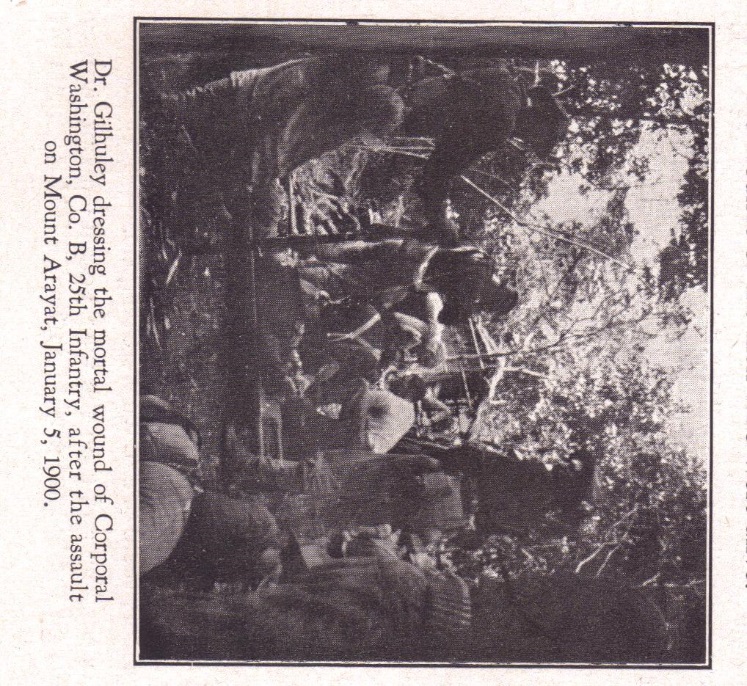 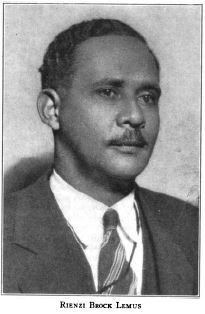 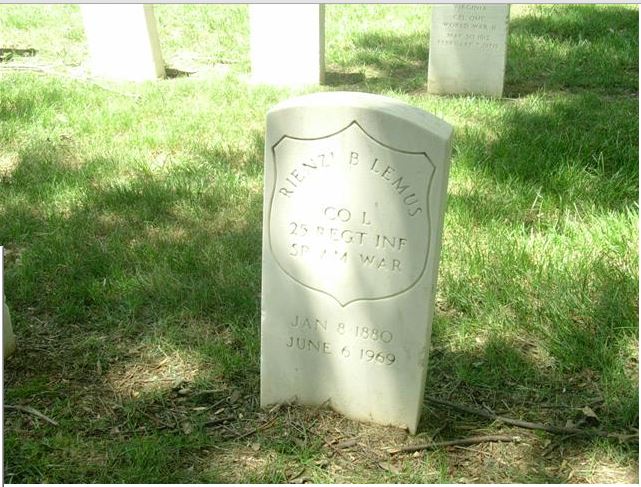 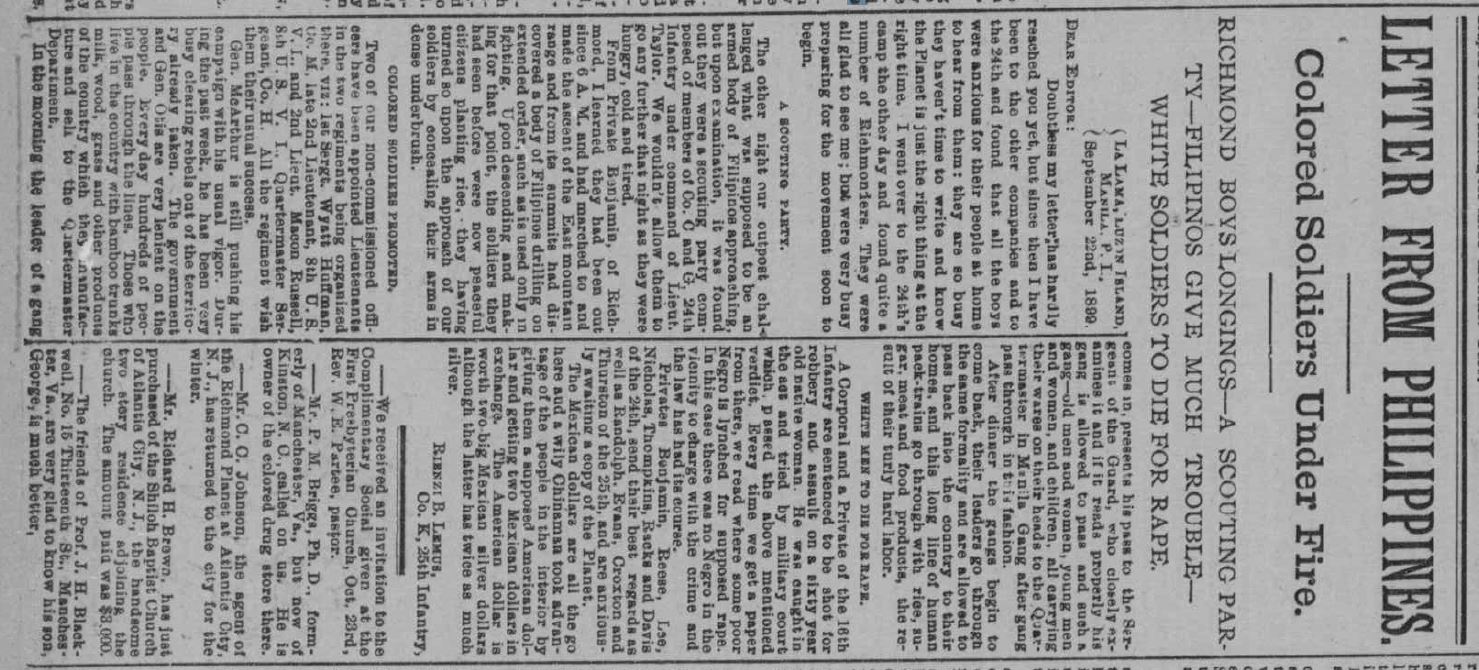 Reinzi Lemus was born on 8 January 1880 in Virginia and was a veteran of the Philippine-American War who served with the 25th U.S. Infantry Regiment. After the war he left the Army and became a prominent African-American labor leader and frequent contributor to African-American newspapers across the United States. Rienzi Lemus died in 1969 at 89 years of age. To the right is an article he contributed to The Richmond Planet in 1899 while serving in the Philippines. Below, Soldiers of the 9th US Cavalry on patrol in the Philippines. (US Army Signal Corps)
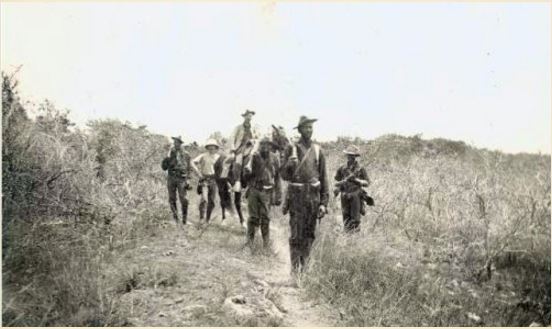 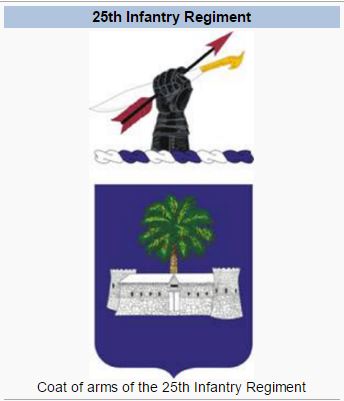 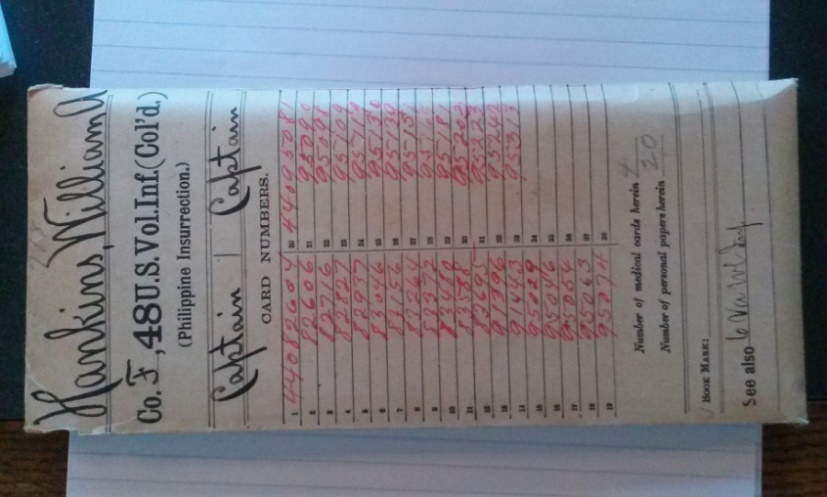 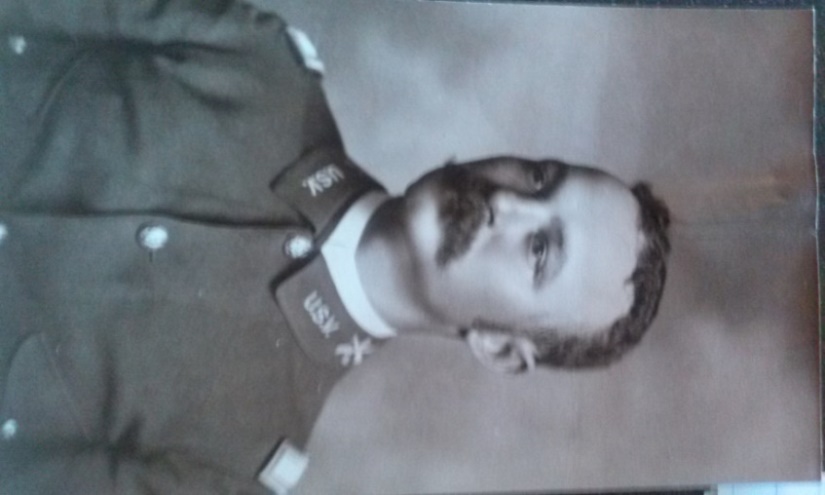 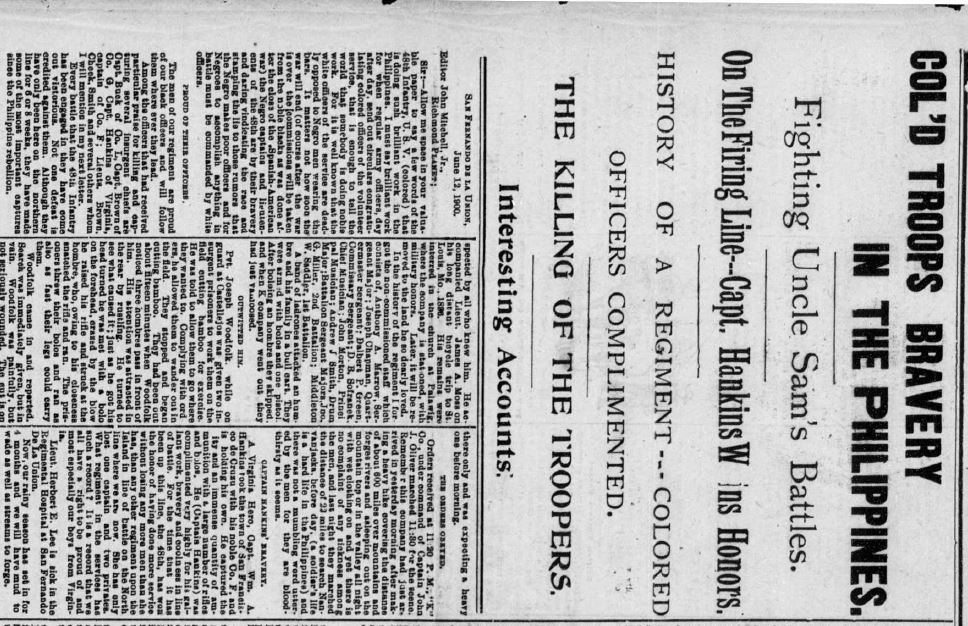 William A. Hankins was born in Halifax County, Virginia in 1861, probably as a slave. His military records describe him as a “mulatto,” with a formal education through “public school,” was worked as a “messenger.” In 1899, Hankins volunteered for duty with the 48th U.S. Volunteers one two black regiments raised specifically for duty in the Philippines where he commanded Company F with distinction. After his tour duty he returned home to Richmond and began a career in banking. Tragically, he died of a heart attack at age 41 on 12 May 1902. Above is the only know photograph of Captain Hankins. It was taken in 1898 and found in February 2016 by this project’s team members studying his military records (photographs above) located at the National Archives in Washington, DC. To the right is an article from The Richmond Planet published by the editor John Mitchell, Jr. about Captain Hankins.
Walter H. Loving of Virginia, Developer of Philippine Military Bands
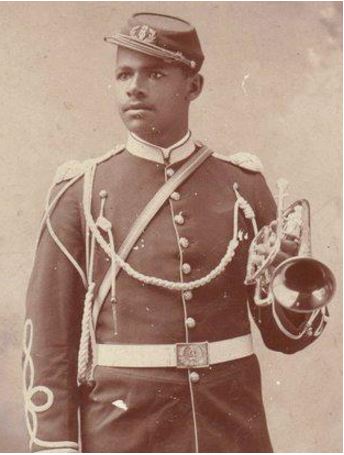 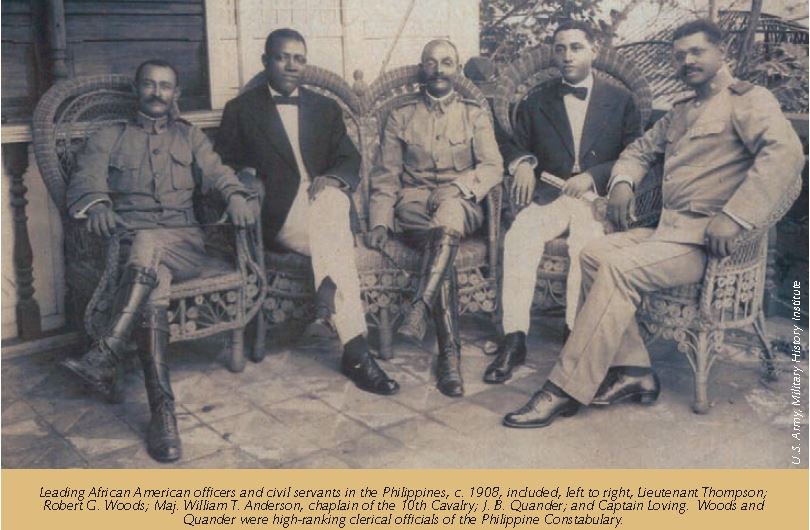 Walter Howard Loving (above and first on the right in photograph on the right) was born in Nelson County, Virginia in December 1872. In 1891, Loving moved to Washington, DC where he learned to play the cornet and became an accomplished musician. Between 1893 and 1898 he served in the U.S. Army as a musician with the 24th US Infantry. During the Philippine-American War, Loving reenlisted in the Army and served with the 48th Infantry U.S. Volunteers first as an enlisted soldier and later was an officer.  After the war, he was one of three African-American officers to stay in the Philippines serving with the Philippine-Scouts and Constabulary. During World War I, Loving returned to the United States and served in the Military Intelligence section of the US Army. In 1919, he retired from the U.S. Army with rank of Major and returned to the Philippines where he continued to develop the band for the Philippine Constabulary Division and was promoted to the rank of Lieutenant Colonel in the new Philippine Army. Walter Loving and his wife stayed in the Philippines after he retired from the Philippine Army shortly before World War II.  Walter and his wife Edith were trapped in Manila as American and Japanese forces battled for the city in February 1945. Edith last saw Walter being led away by Japanese soldiers with several hundred Filipino prisoners. He was murdered by Japanese soldiers and his body was never recovered. (Source: US Army Center of Military History)
The Experiences of Two Black Soldiers in the Philippines with the 24th Infantry RegimentSanford M. Thomas and David Fagen
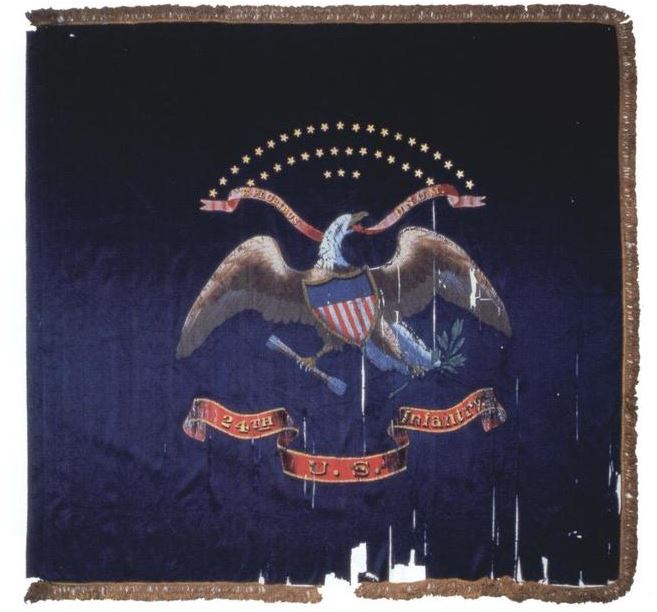 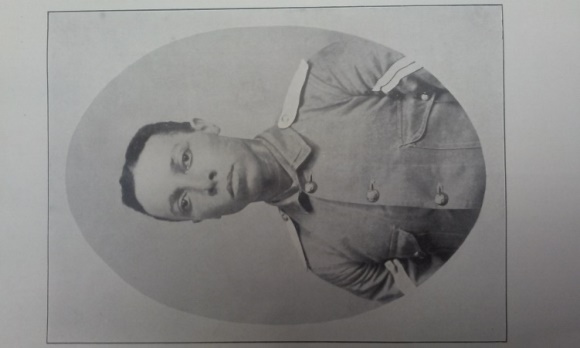 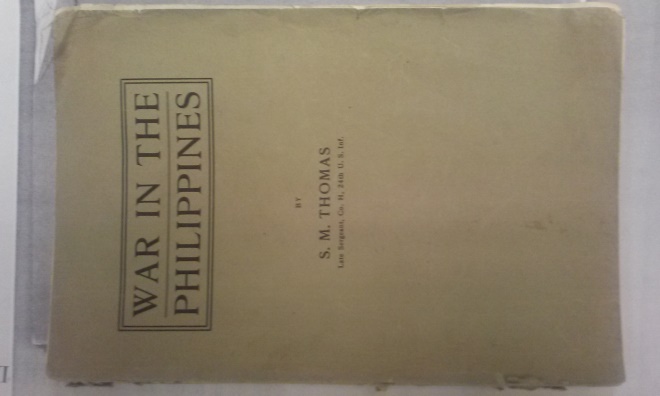 Sergeant Sanford M. Thomas
The regimental flag of the 24th U.S. 
Infantry Regiment
Sergeant Sanford M. Thomas of Macon, Georgia was born in 1877. Sgt. Thomas was well-educated for an African-American from Georgia in the late 19th century. He voluntarily enlisted in the Army on 10 March 1899 and was assigned to “H” Company, 24th U.S. Infantry Regiment. He arrived in the Philippines with his regiment in October 1899. Shortly after his return to the United States in 1902, Sanford wrote and privately published a memoir of his experience in the war titled simply War in the Philippines. Sgt. Thomas respected the white officers and black enlisted men he served with in his regiment. He wrote in his memoir, “it just seems that our regiment, besides making the longest and hardest march in the war, had considerable to do with the success of the two next best marches, the capture of Aguinaldo… This is the Twenty-fourth Infantry, we thought that there was no company in it like company H.” He had a great deal of sympathy for the Filipinos caught in the crossfire between the United States Army and the Army of the First Philippine Republic. Finally, he did not mention in his memoirs Private David Fagan who defected to the Army of the First Philippine Republic in November 1899.
The Experiences of Two Black Soldiers in the Philippines with the 24th Infantry RegimentSanford M. Thomas and David Fagen
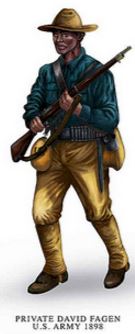 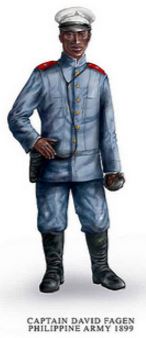 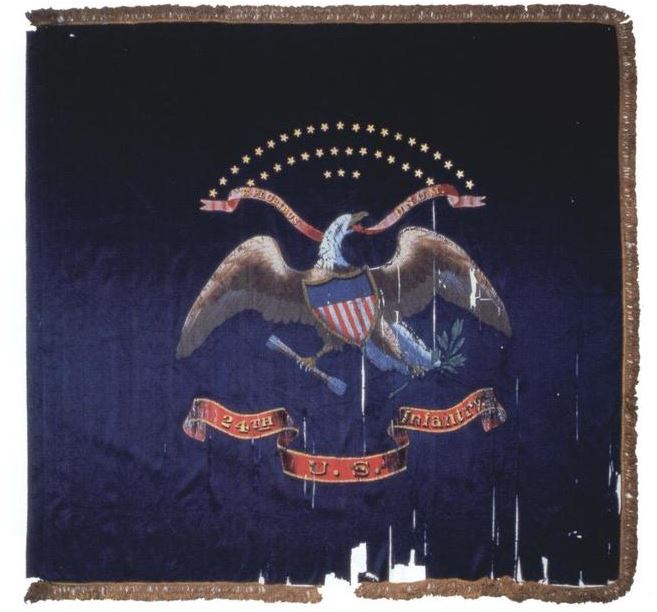 The regimental flag of the 24th U.S. 
Infantry Regiment
Private David Fagen was described as both a hero and a villain depending who is writing about him. There are no known photographs of him and any drawings of him were based on his description provided in his military records and by those who knew him. Fagen was from Tampa, Florida where he enlisted and volunteered for duty with the 24th U.S. infantry Regiment on 4 June 1898. He was 22 years old. Within a month, he was fighting in Cuba against Spanish soldiers at the Battle of San Juan Hill. Fagen reenlisted for duty in the Philippines on 9 February 1899. Fagen was reassigned to Company “I” when his regiment arrived in the Philippines in October 1899. No one is sure why on 17 November 1899, David Fagen became one of nine African-American soldiers out of 5,000 serving in the Philippine-American War who defected to the Army of the First Philippine Republic. At the time he was on the verge of being disciplined for an infraction of Army regulations and was upset by the racist policies of the United States government against African-Americans and Filipinos. As an officer in the Army of the First Philippine Republic he successfully fought in eight engagements against the U.S. Army and was the only African-American defector unaccounted for at the end of the war. How Fagen died is still a mystery. Was he killed by a Filipino bounty hunter, or did he stage his death and quietly live out the rest of his life with his Filipino family in the mountains and jungles of northern Luzon?
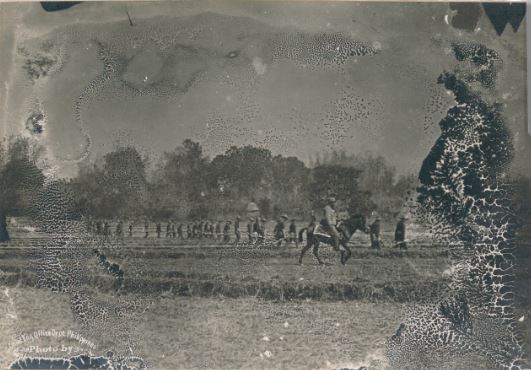 African-American soldiers of the 25th Infantry Regiment advance on Malolos, Luzon, Philippines on March 1899.
(Source: National Archives and Records Administration)
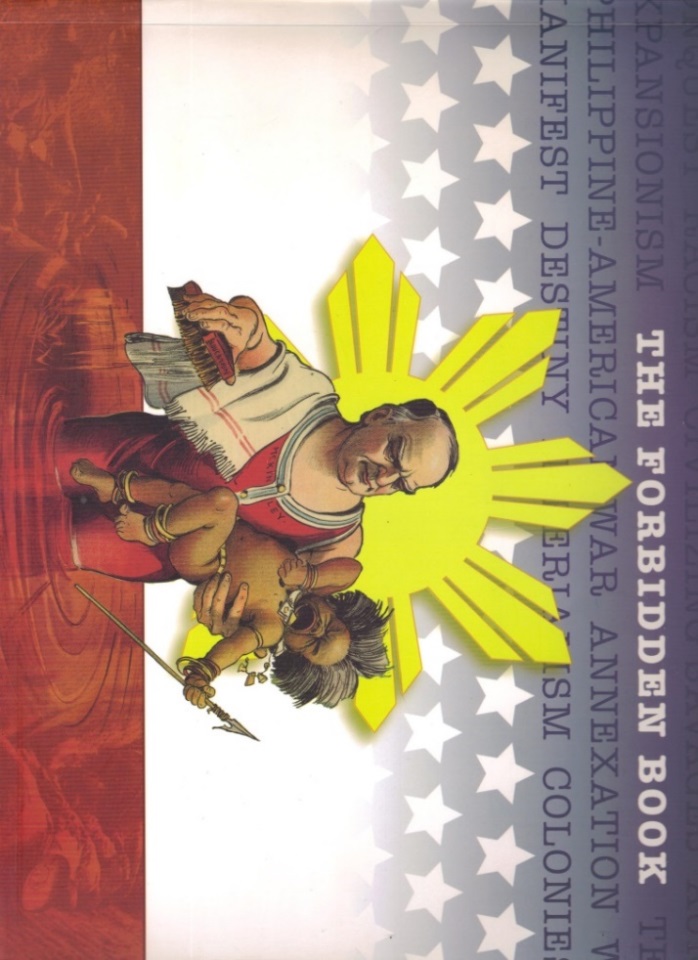 Selected Project Bibliography
National Archives and Records Administration (NARA), Record Group 94, Records of the Adjutant General’s Office, 1780’s to 1917. The reports of the “colored” regiments (9th and 10th U.S. Cavalry, 24th and 25th U.S. Infantry, 48th and 49th Infantry U.S. Volunteers) that participated in Philippine-American War and the records of the soldiers such as David Fagen’s (the lower right photograph) are located in this record group at the NARA on Pennsylvania Avenue, Washington, DC.  
The Richmond Planet. Back issues of the Richmond Planet are available on-line through the Library of Virginia.
Sanford M. Thomas, War in the Philippines (1903). This rare, self-published memoir written by an enlisted African-American veteran of the Philippine-American War is located in Record Group 39: Papers of Harold Palmer Howard, USA, 1897-1951, MacArthur Memorial Archives and Library, Norfolk, VA.
Willard B. Gatewood, Jr., “Smoked Yankee” and the Struggle for Empire: Letters from Negro Soldiers 1898-1902, Fayetteville: University of Arkansas, 1987) and Black Americans and the White Man’s Burden, (Chicago: University of Illinois Press, 1975). Willard B. Gatewood (bottom left photograph) was born in 1931. He was a leading historian on the subject concerning the service of African-American soldiers during the Spanish-American War and Philippine-American War (Philippine Insurrection). Professor Gatewood passed away in 2011. 
Abe Ignacio, et al. The Forbidden Book: The Philippine-American War in Political Cartoons. The book of Imperialist and Anti-Imperialist political cartoons between 1898 and 1911 was a project of the East Bay Chapter of the Filipino American National Historical Society (FANHS) in 2004.
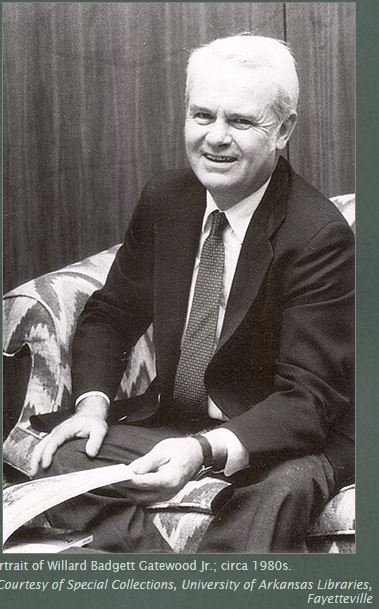 Project Sponsors
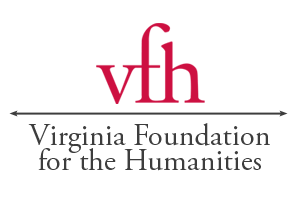 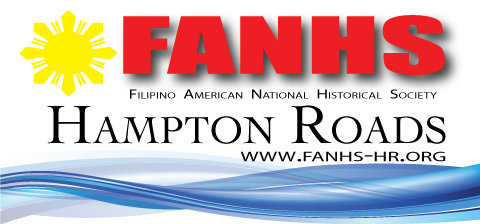 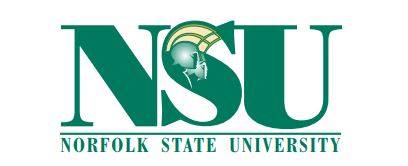